INDAP EN CIFRAS 2021
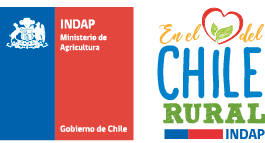 1
INDAP en CIFRAS2021
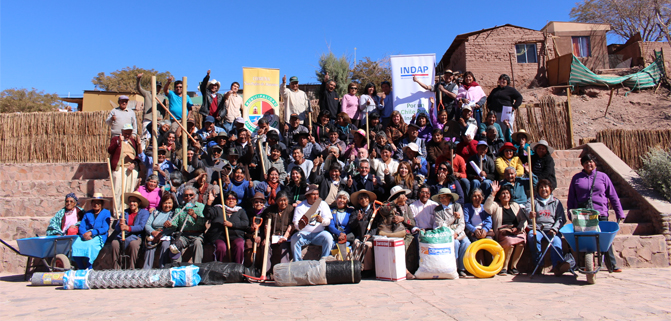 Diciembre, 2021
2
La Institución
El Instituto de Desarrollo Agropecuario (INDAP), es un servicio dependiente del Ministerio de Agricultura, creado el 27 de noviembre de 1962, cuyo mandato está establecido por la Ley Orgánica 18.910, modificada por la Ley 19.213 en mayo de 1993. Es un servicio descentralizado que tiene por objeto: 

“Promover el desarrollo económico, social y tecnológico de los pequeños productores agrícolas y campesinos, con el fin de contribuir a elevar su capacidad empresarial, organizacional y comercial, su integración al proceso de desarrollo rural y optimizar al mismo tiempo el uso de los recursos productivos”.
Fuente: https://www.indap.gob.cl/indap/qu%C3%A9-es-indap
3
Nuestra Misión
Contribuir al desarrollo económico sostenible y a la valorización de la Agricultura Familiar Campesina y sus organizaciones, mediante una acción de fomento tendiente a fortalecer el capital humano, social, productivo, natural y cultural, de hombres, mujeres, jóvenes y pueblos originarios en los territorios. 

Nuestra Visión

Ser una institución pública de excelencia, plural, dialogante y que trabaja en red con otros actores públicos y privados, en beneficio de la Agricultura Familiar Campesina del país.
Fuente: https://www.indap.gob.cl/mision-vision-objetivos
4
Principales Ejes Estratégicos Institucionales
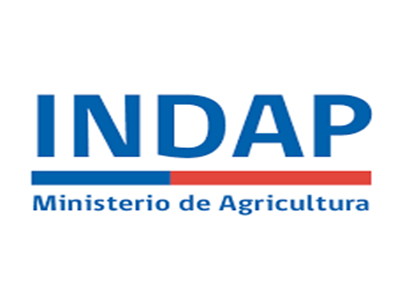 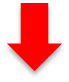 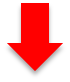 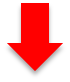 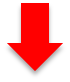 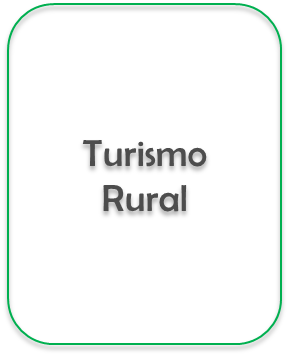 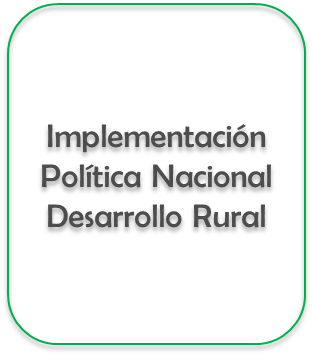 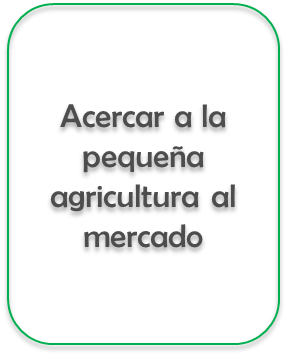 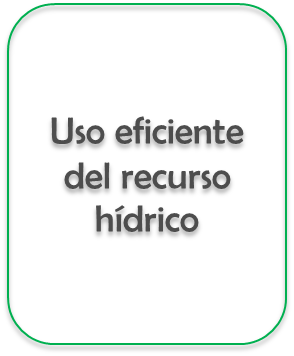 5
Objetivos Estratégicos 2021
Promover el desarrollo productivo agropecuario y de actividades conexas de pequeños agricultores de la Agricultura Familiar Campesina, mediante la provisión de un sistema de asistencia técnica y financiamiento (créditos e incentivos), que los lleve a generar de forma competitiva productos orientados  a satisfacer las necesidades de los consumidores locales e internacionales.
Promover la asociatividad de los pequeños agricultores de la Agricultura Familiar Campesina, buscando generar las economías de escala que les permitan aumentar su productividad, así como acceder a canales dinámicos de comercialización de sus productos.
Potenciar la adopción por parte de los pequeños agricultores de la Agricultura Familiar Campesina de nuevas tecnologías conducentes a la optimización del aprovechamiento del agua, pilar fundamental para el desarrollo sustentable del sector.
Promover acciones e instrumentos que acerquen a los pequeños agricultores de la Agricultura Familiar Campesina al mercado, impulsando así un enfoque permanente de comercialización en el quehacer de INDAP.
6
Objetivos Estratégicos 2021
Fortalecer el Desarrollo Rural  a través de programas de desarrollo productivo, promoviendo nuevas oportunidades económicas y mejorando la calidad de vida de los habitantes rurales.
Conducir la acción de INDAP hacia una mayor eficacia gubernamental, orientada al proceso de modernización del Estado, y así, mediante el diseño e implementación de mecanismos de evaluación, control, transparencia y actualización de sus procesos, potenciar los resultados de los programas institucionales, aumentar su alcance y mejorar las oportunidades y calidad de vida de los productores de la Agricultura Familiar.
Desarrollar y fortalecer el capital social de pequeños(as) productores(as) agropecuarios y/o campesinos(as), y de sus organizaciones de representación, para su participación activa y posicionamiento como un actor social relevante.
7
Estructura Organizacional
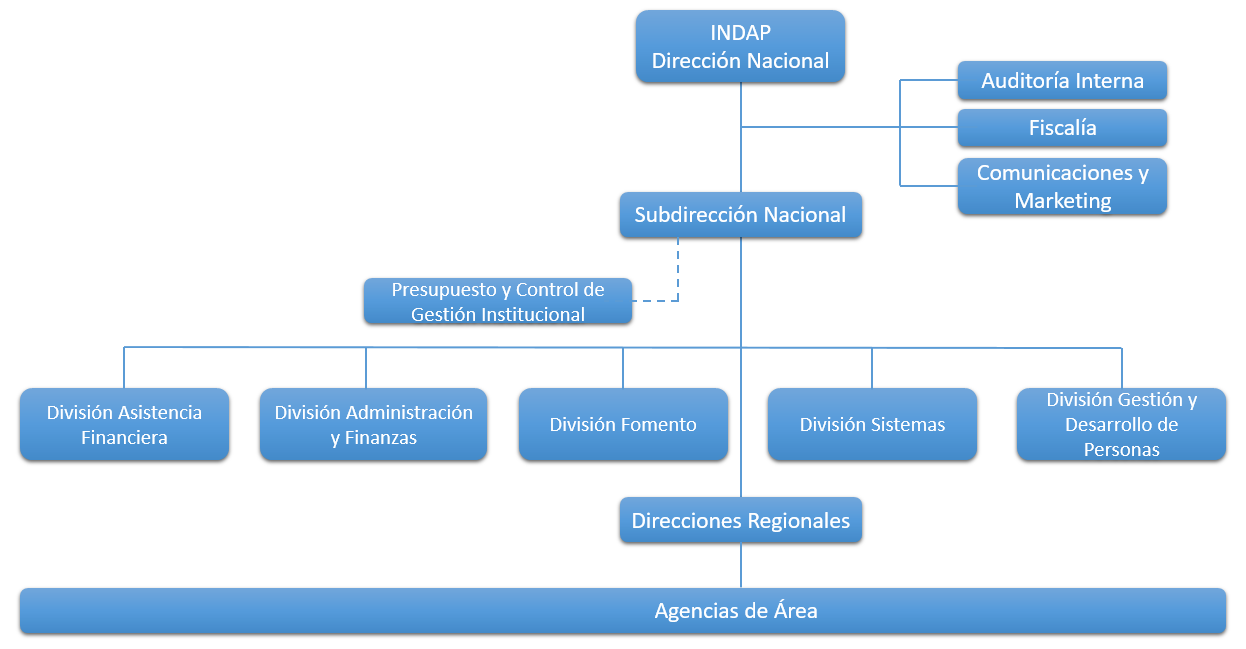 8
Recursos Humanos
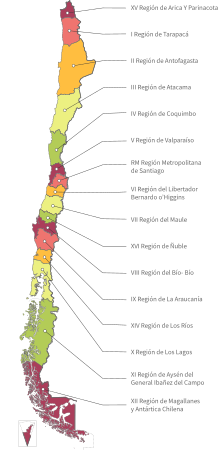 INDAP cuenta con la siguiente infraestructura:

16 Direcciones Regionales
113 agencias de área 
23 oficinas de área 
Nivel Central
La Agencia de Área es el nivel institucional a través del cual se reciben y procesan las solicitudes de asesorías y financiamiento de los pequeños productores y sus asociaciones. Por otra parte -sobre la base de normas y conocimientos sistematizados-se responde a sus demandas, entregándoles en forma directa (o a través de terceros) un conjunto de servicios institucionales, cautelando que los recursos públicos invertidos abran nuevas oportunidades y generen mayores capacidades económicas, productivas e institucionales en el medio rural.
Fuente: RESOLUCIÓN EXENTA Nº: 0070-200191/2021.
9
Recursos Humanos
Algunas características importantes de quienes conformamos la Institución:

La edad promedio de los funcionarios y funcionarias es de 47 años.
El 78% de los puestos son ocupados por funcionarios profesionales, de ellos el 85% se encuentra en regiones.
Fuente:  Gestión de Personas  y Remuneraciones, 31 de diciembre del 2021.
10
Recursos Humanos
INDAP, cuenta con una dotación autorizada de 1.618 funcionarios, 1.559 se encuentran en el estamento de planta o contrata (89,06% y 7,29% respectivamente), 59 funcionarios se encuentran en calidad de suplencia o reemplazo.  Cabe destacar que el 48,45% de los funcionarios es de genero femenino.
Fuente: :  Gestión de Personas  y Remuneraciones, 31 de diciembre del 2021.
11
Recursos Humanos
La distribución de los funcionarios a nivel nacional se puede observar en el siguiente gráfico, de acuerdo a la calidad jurídica de sus contratos:
Fuente: Gestión de Personas  y Remuneraciones, 31 de diciembre del 2021.
12
Recursos Humanos
Profesionales que trabajan en INDAP, de acuerdo a la región y calidad jurídica de sus contratos:
Fuente: Gestión de Personas  y Remuneraciones, 31 de diciembre del 2021.
13
Recursos Humanos
Técnicos que trabajan en INDAP, de acuerdo a la región y calidad jurídica de sus contratos:
Fuente: Gestión de Personas  y Remuneraciones, 31 de diciembre del 2021.
14
Recursos Humanos
Administrativos que trabajan en INDAP, de acuerdo a la región y calidad jurídica de sus contratos:
Fuente: Gestión de Personas  y Remuneraciones, 31 de diciembre del 2021.
15
Usuarias y Usuarios
De acuerdo a lo establecido en la Ley Orgánica de INDAP, la población potencial de INDAP corresponde a dos segmentos denominados: 
 “pequeño/a productor/a agrícola” 
 “campesino/a”.

Pequeño/a productor/a Agrícola: es la persona natural que explota una superficie no superior a las 12 Hectáreas de Riego Básico, cuyos activos no superan el equivalente a 3.500 Unidades de Fomento, y que su ingreso proviene principalmente, de la explotación agrícola y que trabaje directamente la tierra, cualquiera sea su régimen de tenencia.

Campesino/a: es la persona natural que habita y trabaja habitualmente en el campo, cuyos ingresos provienen, fundamentalmente, de la actividad silvoagropecuaria realizada en forma personal, cualquiera sea la calidad jurídica en que la realice, siempre que sus condiciones económicas no sean superiores a las de un pequeño(a) productor(a) agrícola y las personas que integran su familia.
16
Usuarias y Usuarios
El total de usuarias y usuarios distribuidos por región es de 162.211 y su distribución es la siguiente:
Fuente: Base Tesorería, 31 de diciembre del 2021.
17
Usuarias y Usuarios
Comparación de usuarios potenciales con respecto al total atendido por región durante el 2021.
Fuente: Estudio “Micro y Pequeña empresa agropecuaria en Chile: Criterios para una focalización eficiente de las políticas para el sector de acuerdo al VII censo agropecuario”. 
Nota: la región de Ñuble aparece con valor 0, ya que en la fecha de estudio esta no se encontraba separada de la región del Biobio.
18
Usuarias y Usuarios
Actualmente INDAP atiende a 162.211 usuarias y usuarios, de los cuales podemos destacar:

46,19% son mujeres

7,43% son jóvenes menores de 35 años

39% pertenece a algún pueblo originario

La edad promedio es de 57 años

83% recibe asistencia técnica

75% recibió subsidio a la inversión

32% obtuvo crédito
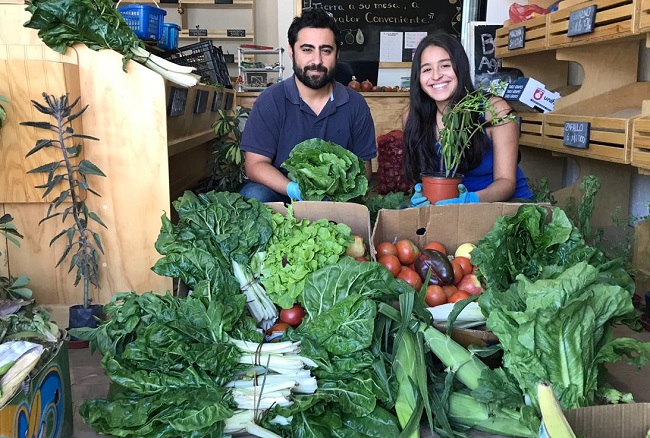 Fuente: Base Tesorería, 31 de diciembre del 2021.
19
Mujeres
Durante el 2021, INDAP ha apoyado a 74.920* usuarias a través de los programas. 
La distribución regional de ellas se muestra en la siguiente gráfica:
* Número y porcentaje de mujeres son de acuerdo al universo de usuarias/os que declararon género, el cual es de 162.211.
Fuente: Base Tesorería, 31 de diciembre del 2021.
20
Mujeres
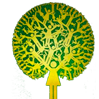 Del total de usuarias de programas regulares* 2021:   

84% recibe asistencia técnica

82% recibió subsidio a la inversión

27% obtuvo crédito
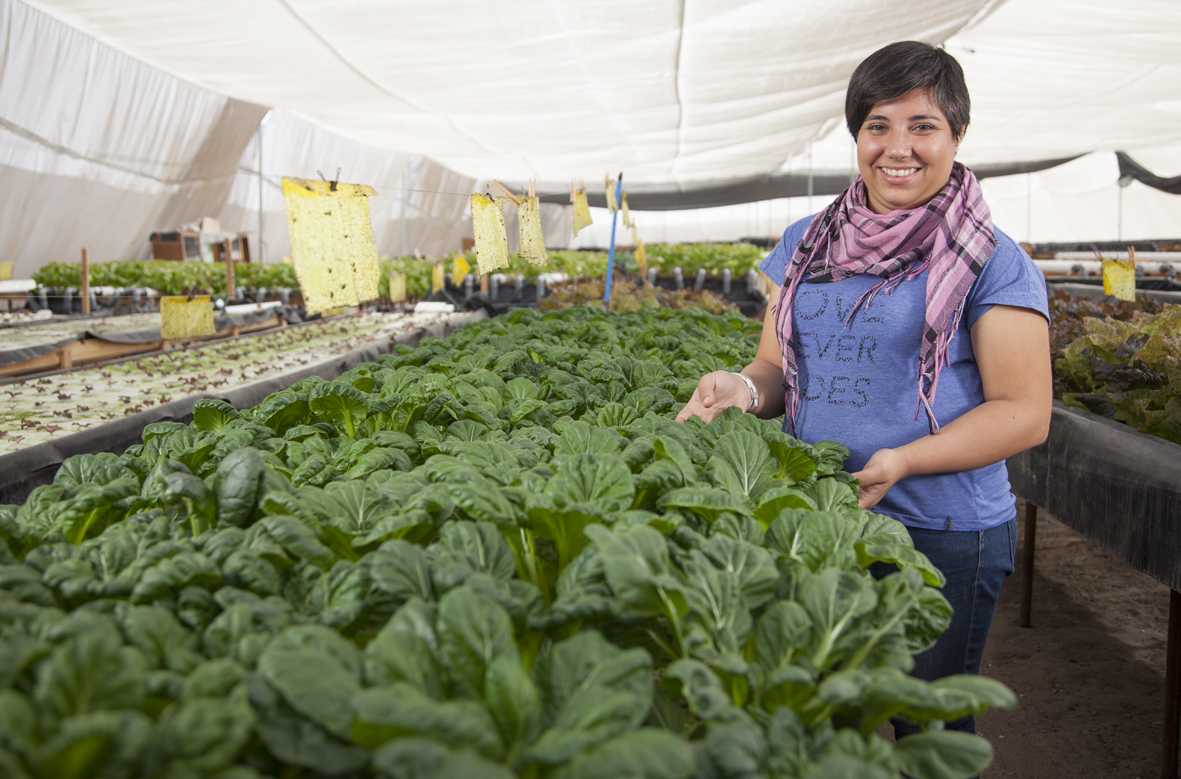 * Número y porcentaje de mujeres son de acuerdo al universo de usuarias/os que declararon género, el cual es de 162.211.
Fuente: Base Tesorería, 31 de diciembre del 2021.
21
Jóvenes
El 2021, INDAP beneficio a 12.060* usuarias y usuarios jóvenes. 
Su distribución regional se muestra en la gráfica:
* Número y porcentaje de jóvenes son de acuerdo al universo de usuarias/os que declararon edad, el cual es de 162.211.
Fuente: Base Tesorería, 31 de diciembre del 2021.
22
Jóvenes
Del total de usuarias y usuarios jóvenes del 2021*: 

   71% recibe asistencia técnica

   60% recibió subsidio a la inversión

   43% obtuvo crédito
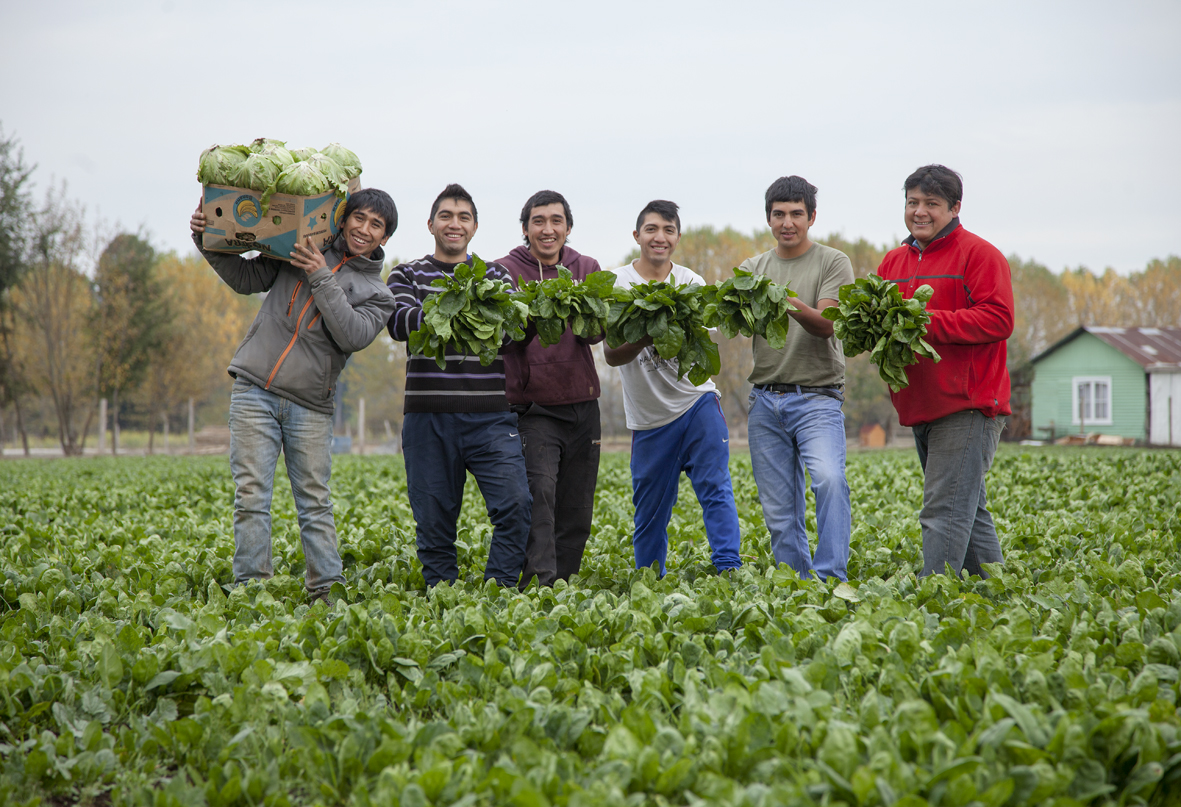 * Número y porcentaje de jóvenes son de acuerdo al universo de usuarias/os que declararon edad, el cual es de 162.211.
Fuente: Base Tesorería, 31 de diciembre del 2021.
23
Pueblos Originarios
Durante el 2021, INDAP ha apoyado a través de los programas regulares a 64.006* usuarias y usuarios pertenecientes a pueblos originarios, su distribución se puede apreciar en la siguiente tabla:
Fuente: Base Tesorería, 31 de diciembre del 2021.
* Número y porcentaje de usuarias/os perteneciente a pueblos originarios son de acuerdo al universo de usuarias/os que declaró pertenecer o no a alguna etnia, el cual es de 162.211.
** Son usuarias/os del Programa de Desarrollo Territorial Indígena (PDTI) que no declararon a que pueblo originario pertenecen.
24
Pueblos Originarios
Del total de usuarias y usuarios pertenecientes a Pueblos Originarios*: 

83% recibió asistencia técnica

84% recibió subsidios a la inversión

26% obtuvo créditos
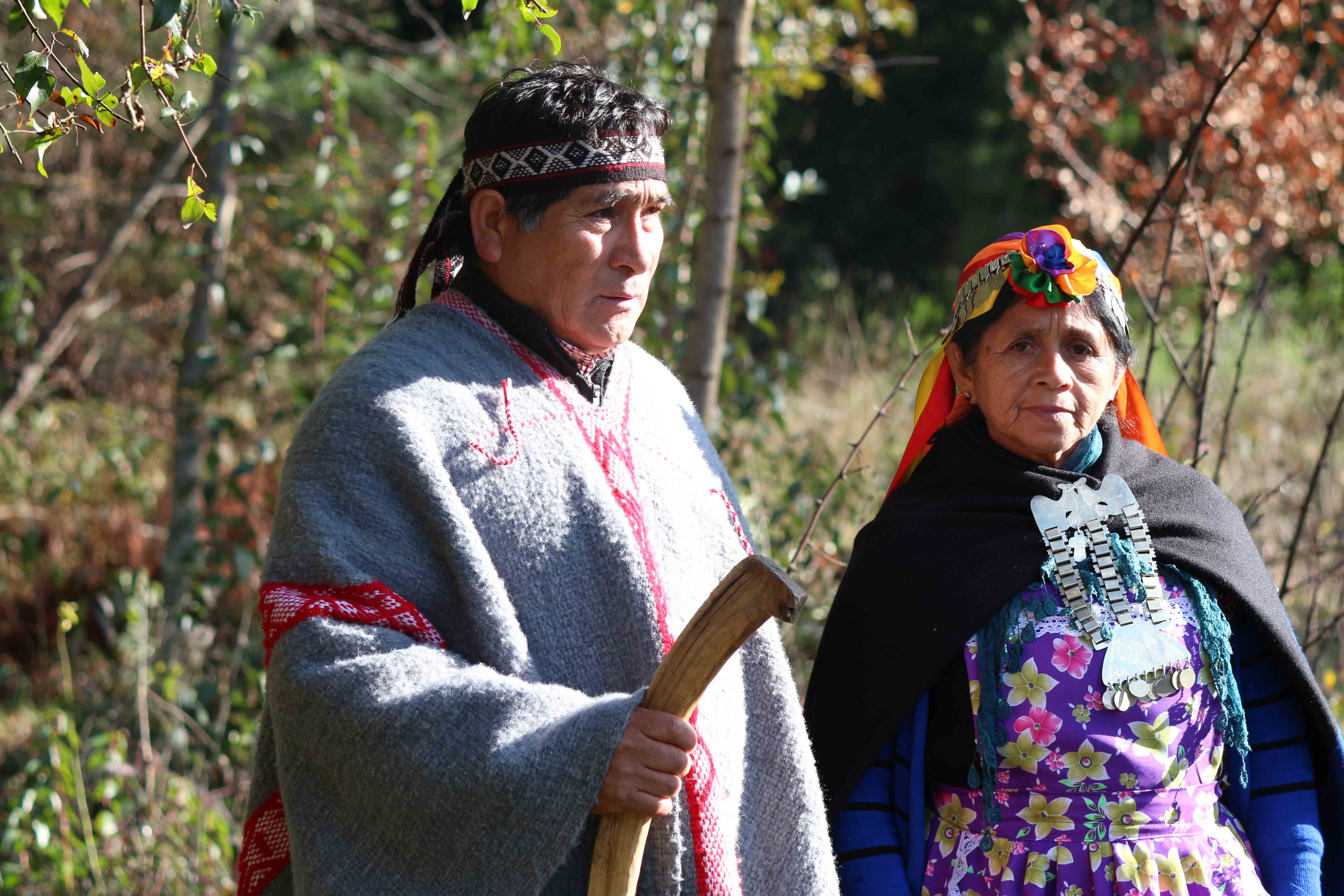 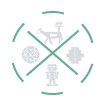 Fuente: Base Tesorería, 31 de diciembre del 2021.
* Número y porcentaje de usuarias/os perteneciente a pueblos originarios son de acuerdo al universo de usuarias/os que declaró pertenecer o no a alguna etnia, el cual es de 162.211.
25
Pueblos Originarios
Los programas PRODESAL y PDTI de manera conjunta apoyan a 55.804 personas pertenecientes a Pueblos Originarios; 6.095 PRODESAL y 49.709 PDTI. Este sub-universo se distribuye y observa en el siguiente gráfico:
Fuente: Base Tesorería, 31 de diciembre del 2021.
26
Rubros que usuarias/usuarios producen
De acuerdo a los diferentes Programas Regulares de Fomento Productivo que INDAP tiene, podemos destacar los principales rubros en cada uno de éstos:

Alianzas Productivas
Fuente: Muro Asesorías Técnicas, 31 de diciembre del 2021.
27
Rubros que usuarias/usuarios producen
Servicio Asesoría Técnica, SAT
Fuente: Muro Asesorías Técnicas, 31 de diciembre del 2021.
28
Rubros que usuarias/usuarios producen
Programa Desarrollo Local, PRODESAL
Fuente: Muro Asesorías Técnicas, 31 de diciembre del 2021.
29
Rubros que usuarias/usuarios producen
Programa Desarrollo Territorial Indígena, PDTI
Fuente: Muro Asesorías Técnicas, 31 de diciembre del 2021.
30
Rubros que usuarias/usuarias producen
Programa Desarrollo Integral Pequeños Productores Campesinos del Secano, PADIS.
Fuente: Muro Asesorías Técnicas, 31 de diciembre del 2021.
31
Población de Usuarias y Usuarios:
Evolución histórica del universo de usuarias y usuarios. Período 2009 – 2021.
Fuente: Sistema Tesorería y SIGFE, 31 de diciembre del 2021.
32
Población de usuarias/usuarios:
Evolución histórica del universo de usuarias y usuarios. Período 2009 al 2021.
Fuente: Sistema Tesorería y SIGFE, 31 de diciembre del 2021.
33
INDAP en REGIONES
Arica y Parinacota                                                          
                                                                                                                      Agencias de área 
                                                                                                                        Arica
                                                                                                                        Putre
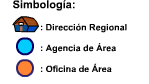 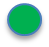 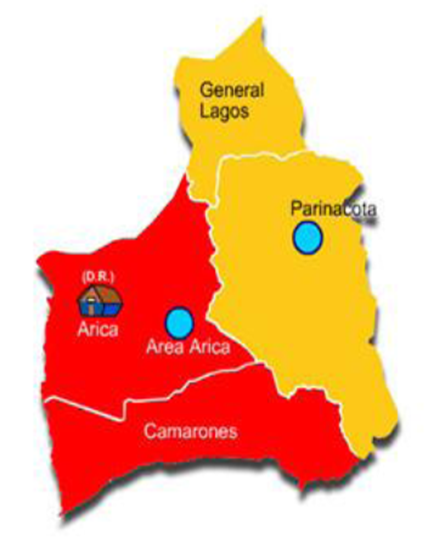 Fuente: Sistema Tesorería y SIGFE, 31 de diciembre del 2021.
34
INDAP en REGIONES
Arica y Parinacota
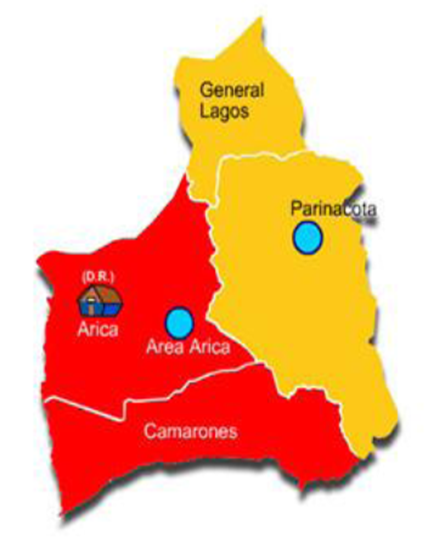 35
Fuente: Sistema Tesorería y SIGFE, 31 de diciembre del 2021.
INDAP en REGIONES
Tarapacá 









                                                                                                 Agencias de área 
                                                                                                     Pozo Almonte
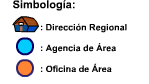 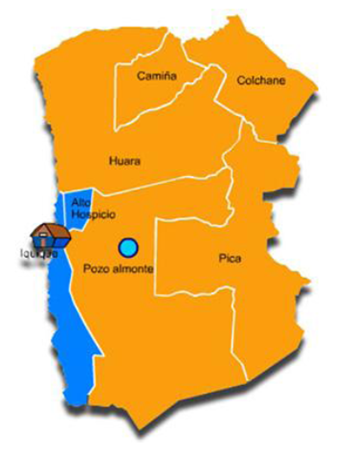 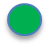 Fuente: Sistema Tesorería y SIGFE, 31 de diciembre del 2021.
36
INDAP en REGIONES
Tarapacá
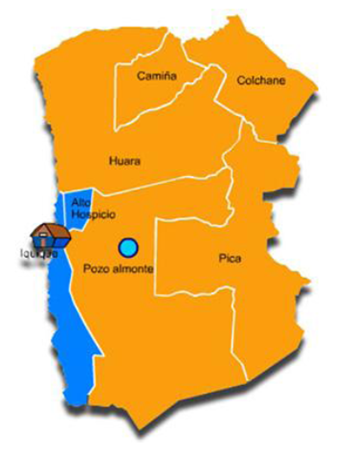 37
Fuente: Sistema Tesorería y SIGFE, 31 de diciembre del 2021.
INDAP en REGIONES
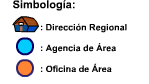 Antofagasta 






                                                               
                                                                                                                     Agencias de Área 
                                                                                                                            Calama
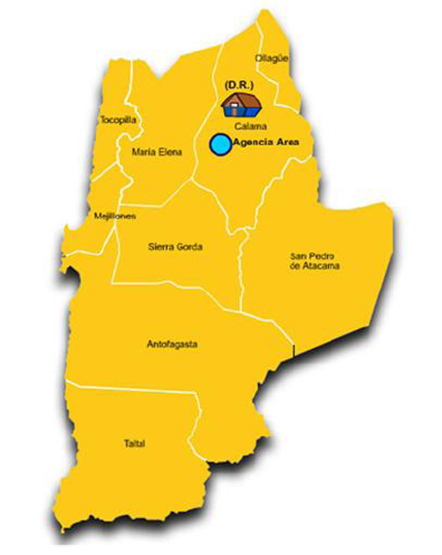 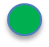 Fuente: Sistema Tesorería y SIGFE, 31 de diciembre del 2021.
38
INDAP en REGIONES
Antofagasta
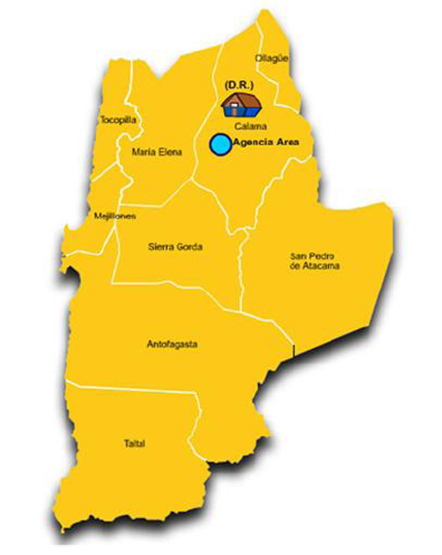 39
Fuente: Sistema Tesorería y SIGFE, 31 de diciembre del 2021.
INDAP en REGIONES
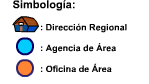 Atacama





                       
                                                                                                                       Agencias de Área 
    														     Vallenar
														     Copiapó
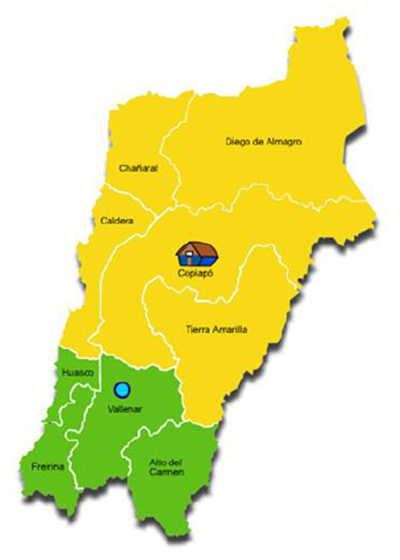 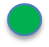 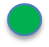 Fuente: Sistema Tesorería y SIGFE, 31 de diciembre del 2021.
40
INDAP en REGIONES
Atacama
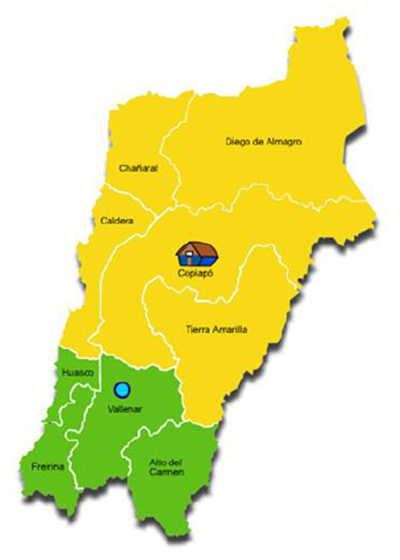 41
Fuente: Sistema Tesorería y SIGFE, 31 de diciembre del 2021.
INDAP en REGIONES
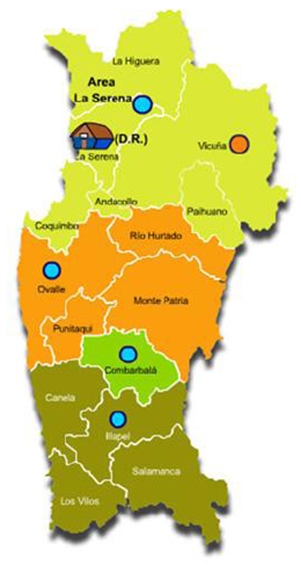 Coquimbo 





                                          				                                          Agencias de Área
											                   Combarbalá
											                   La Serena  Of. De Área Vicuña 
											                   Illapel 
											                   Ovalle
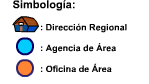 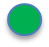 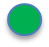 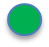 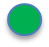 Fuente: Sistema Tesorería y SIGFE, 31 de diciembre del 2021.
42
INDAP en REGIONES
Coquimbo
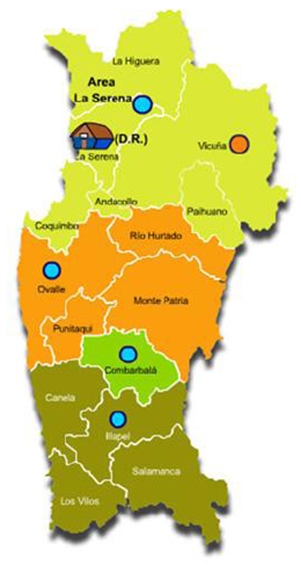 43
Fuente: Sistema Tesorería y SIGFE, 31 de diciembre del 2021.
INDAP en REGIONES
Valparaíso
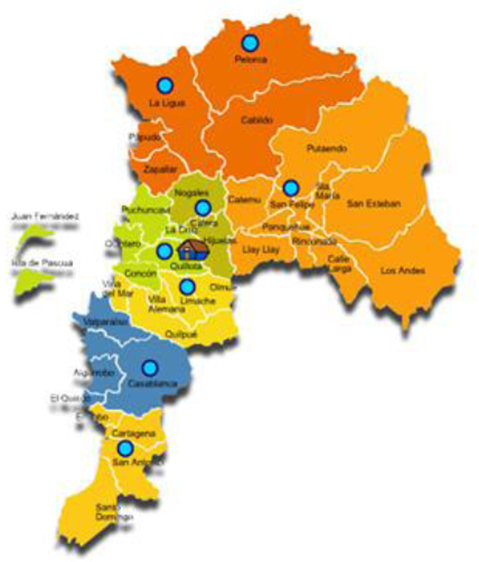 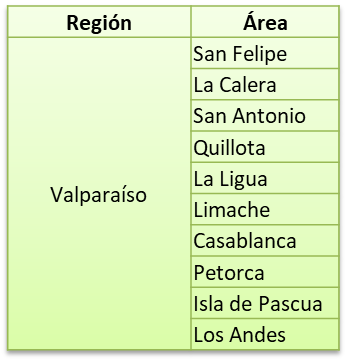 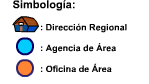 Fuente: Sistema Tesorería y SIGFE, 31 de diciembre del 2021.
44
INDAP en REGIONES
Valparaíso
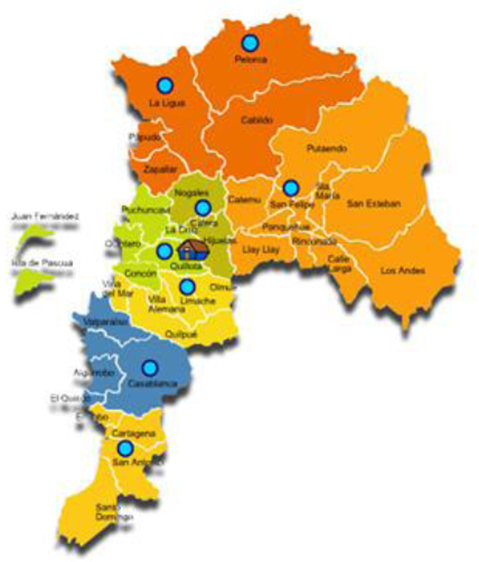 45
Fuente: Sistema Tesorería y SIGFE, 31 de diciembre del 2021.
INDAP en REGIONES
Metropolitana
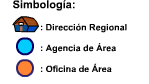 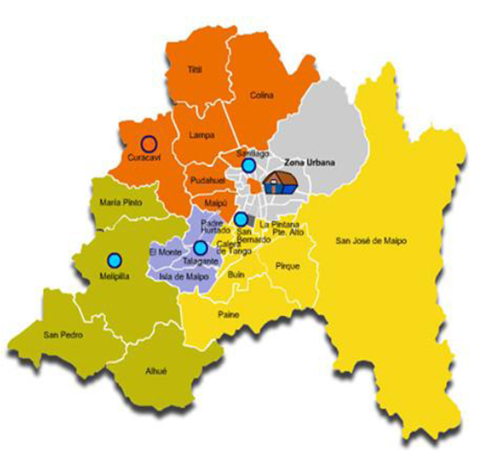 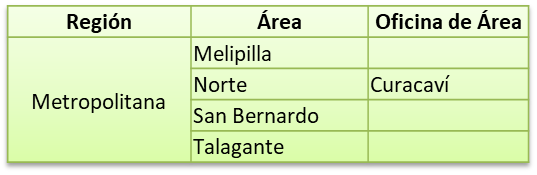 Fuente: Sistema Tesorería y SIGFE, 31 de diciembre del 2021.
46
INDAP en REGIONES
Metropolitana
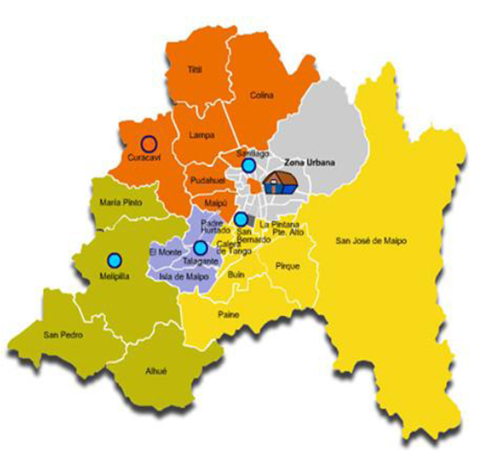 47
Fuente: Sistema Tesorería y SIGFE, 31 de diciembre del 2021.
INDAP en REGIONES
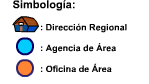 O´Higgins
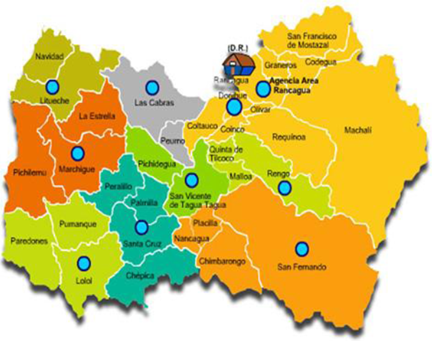 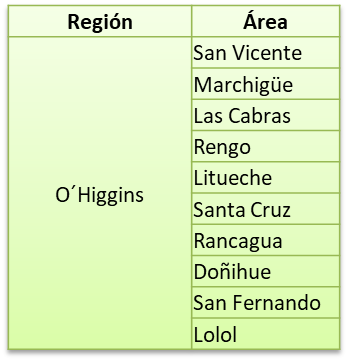 Fuente: Sistema Tesorería y SIGFE, 31 de diciembre del 2021.
48
INDAP en REGIONES
O´Higgins
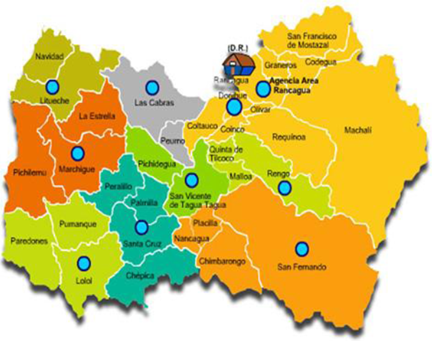 49
Fuente: Sistema Tesorería y SIGFE, 31 de diciembre del 2021.
INDAP en REGIONES
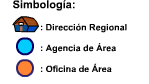 Maule
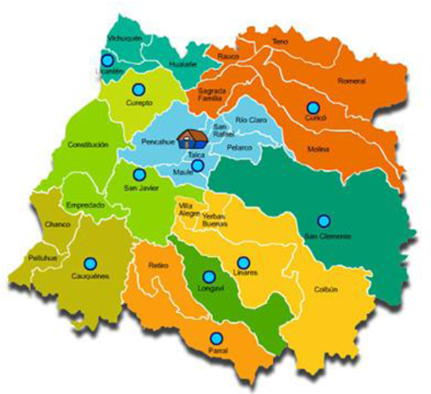 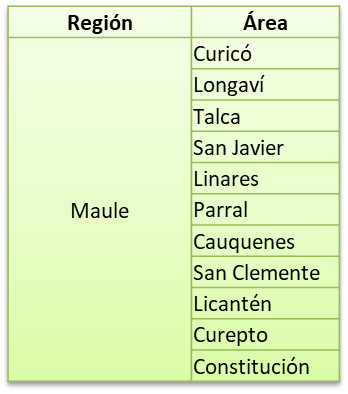 50
Fuente: Sistema Tesorería y SIGFE, 31 de diciembre del 2021.
INDAP en REGIONES
Maule
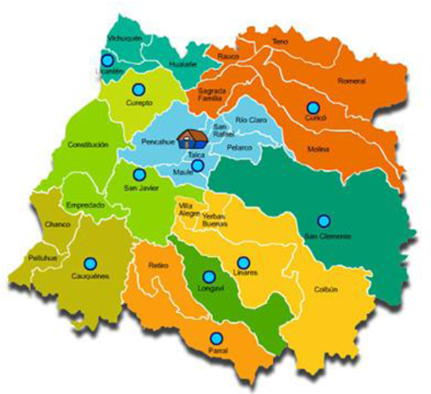 51
Fuente: Sistema Tesorería y SIGFE, 31 de diciembre del 2021.
INDAP en REGIONES
Ñuble
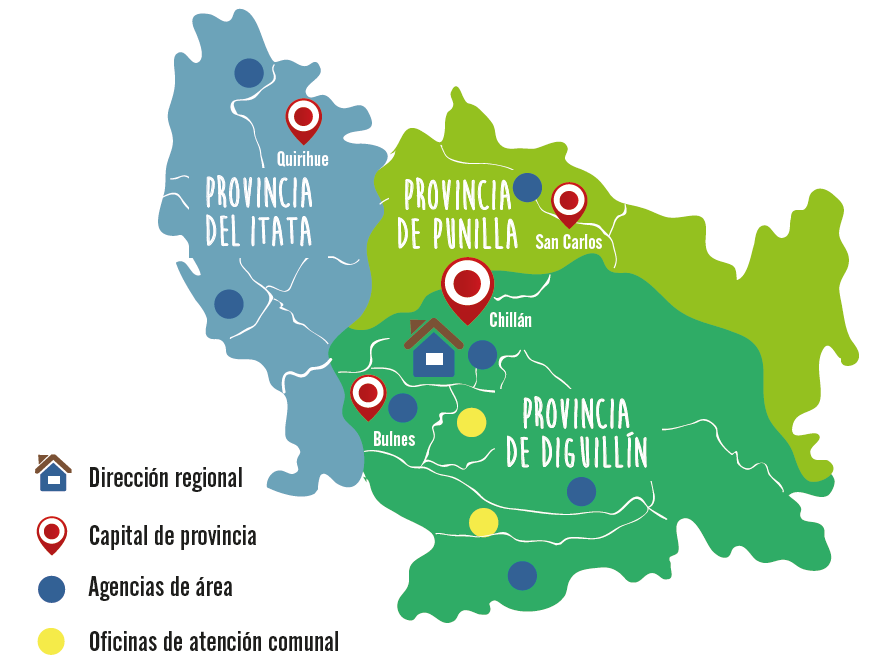 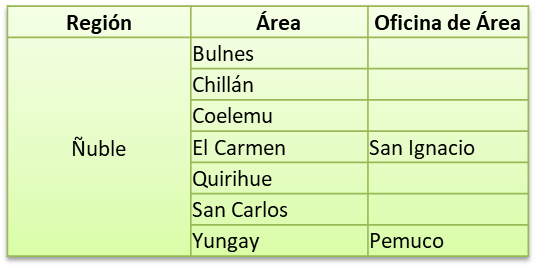 52
Fuente: Sistema Tesorería y SIGFE, 31 de diciembre del 2021.
INDAP en REGIONES
Ñuble
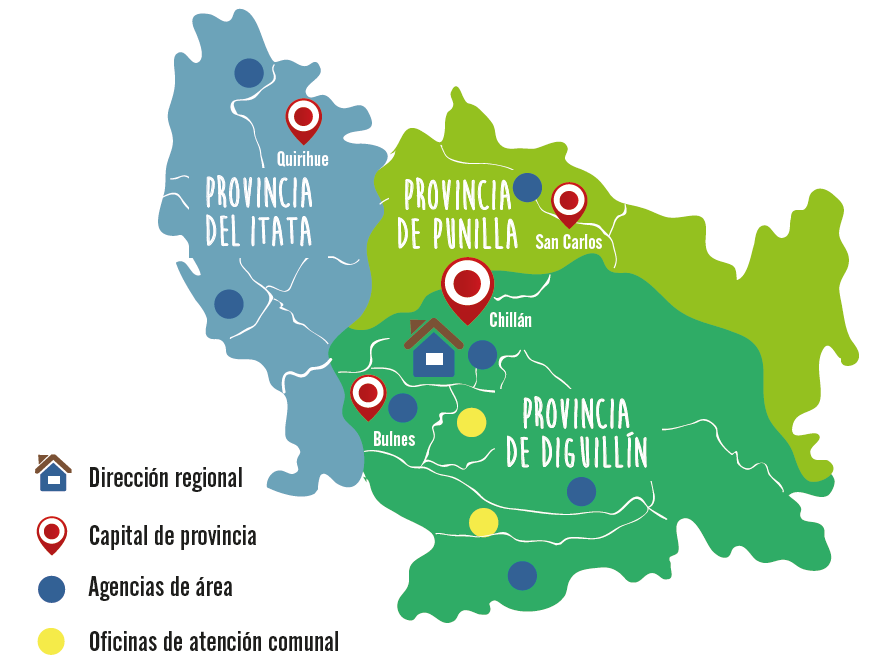 53
Fuente: Sistema Tesorería y SIGFE, 31 de diciembre del 2021.
INDAP en REGIONES
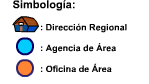 Biobío
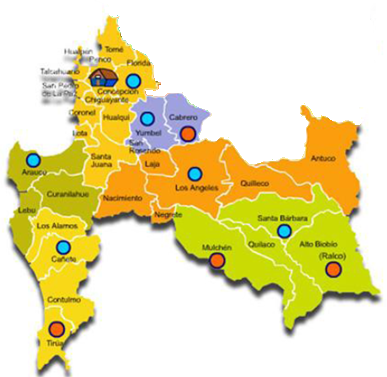 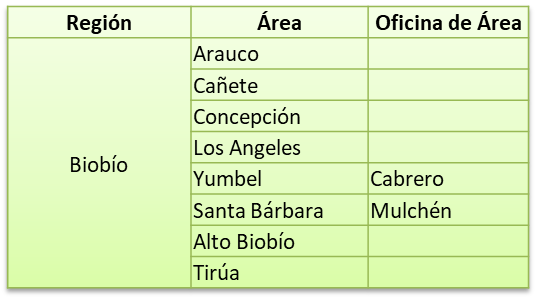 54
Fuente: Sistema Tesorería y SIGFE, 31 de diciembre del 2021.
INDAP en REGIONES
Biobío
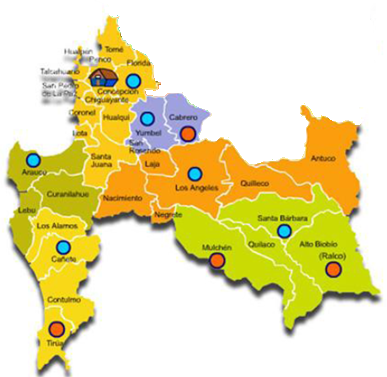 55
Fuente: Sistema Tesorería y SIGFE, 31 de diciembre del 2021.
INDAP en REGIONES
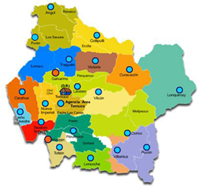 Araucanía
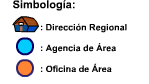 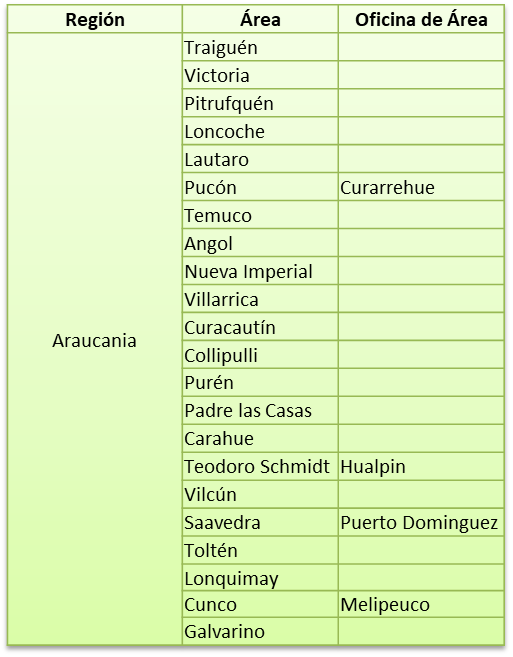 56
Fuente: Sistema Tesorería y SIGFE, 31 de diciembre del 2021.
INDAP en REGIONES
Araucanía
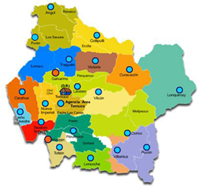 57
Fuente: Sistema Tesorería y SIGFE, 31 de diciembre del 2021.
INDAP en REGIONES
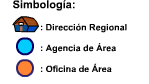 Los Ríos
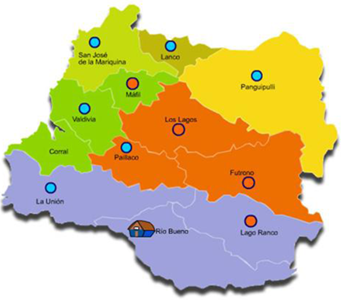 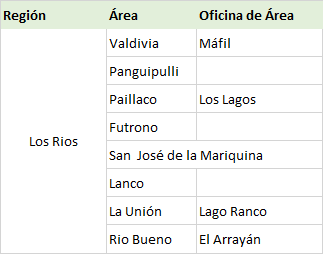 Fuente: Sistema Tesorería y SIGFE, 31 de diciembre del 2021.
58
INDAP en REGIONES
Los Ríos
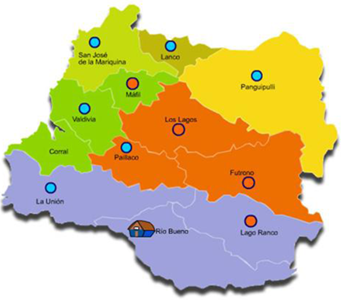 59
Fuente: Sistema Tesorería y SIGFE, 31 de diciembre del 2021.
INDAP en REGIONES
Los Lagos
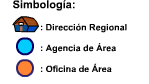 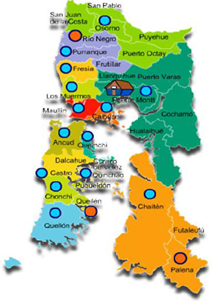 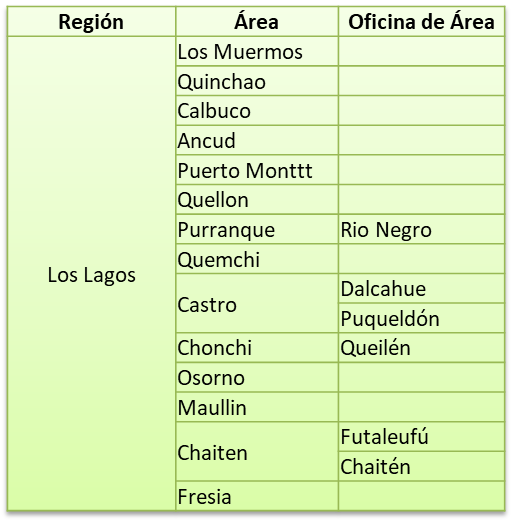 Fuente: Sistema Tesorería y SIGFE, 31 de diciembre del 2021.
60
INDAP en REGIONES
Los Lagos
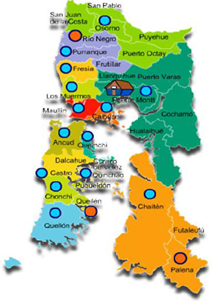 61
Fuente: Sistema Tesorería y SIGFE, 31 de diciembre del 2021.
INDAP en REGIONES
Aysén
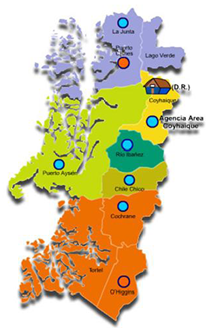 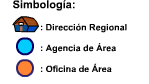 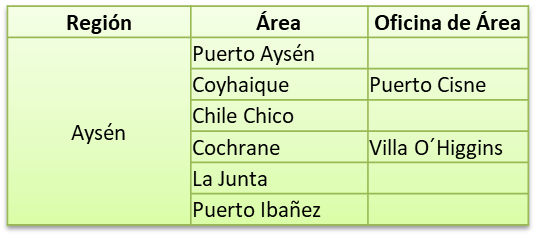 Fuente: Sistema Tesorería y SIGFE, 31 de diciembre del 2021.
62
INDAP en REGIONES
Aysén
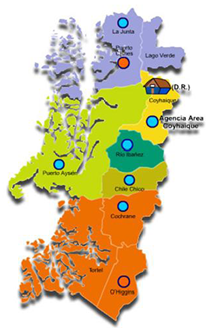 63
Fuente: Sistema Tesorería y SIGFE, 31 de diciembre del 2021.
INDAP en REGIONES
Magallanes 








Agencias de Área
Puerto Natales
Puerto Porvenir
Punta Arenas
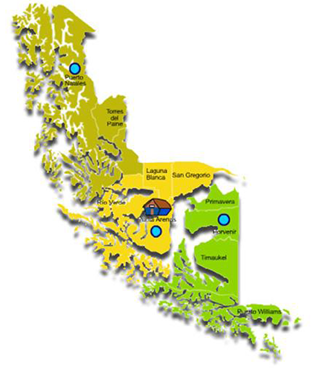 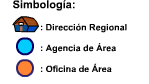 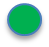 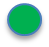 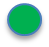 Fuente: Sistema Tesorería y SIGFE, 31 de diciembre del 2021.
64
INDAP en REGIONES
Magallanes
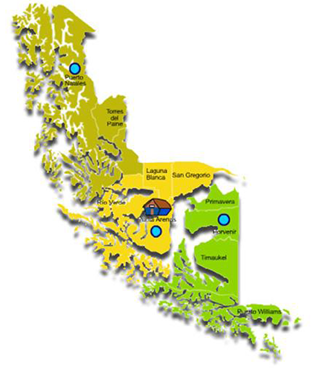 65
Fuente: Sistema Tesorería y SIGFE, 31 de diciembre del 2021.
Nuestros Aliados Estratégicos
INDAP trabaja a lo largo de todo Chile con 277 municipalidades, que se distribuyen 
de la siguiente forma:
Fuente: Sistemas INDAP, 31 de diciembre del 2021.
66
Asociatividad Económica y Cooperativismo
Actualmente contamos con 150 Empresas Asociativas Campesinas (EAC), siendo la Cooperativa la que abarca el mayor número de casos, con 104 empresa, que de acuerdo a su calidad jurídica se distribuyen de la siguiente manera:





Es importante destacar que las Cooperativas (104) son las que se encuentran en mayor número, en relación al total de EAC (150), lo que demuestra que es una forma de trabajo reconocida por los pequeños productores.
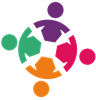 Fuente: INDAP Diciembre 2021, Programa de Asociatividad Económica.
67
Asociatividad Económica y Cooperativismo
INDAP trabaja a lo largo de Chile con 150 Empresas Asociativas Campesinas (EAC)
 y 53 Grupos Pre-asociativos. Su distribución por región se muestra a continuación :
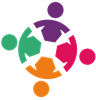 Fuente: INDAP Diciembre 2021, Programa de Asociatividad Económica.
68
Organizaciones de Representación Nacional
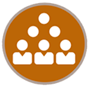 Actualmente 19 Organizaciones de Representación Campesina están trabajando con INDAP, las cuales representan a 128.793 socios.
69
Fuente: Departamento de Organizaciones, 31 de diciembre del 2020.
Presupuesto Institucional2021
70
Presupuesto Institucional
La composición del gasto presupuestario 2021, se puede observar en el siguiente gráfico:
Fuente: SIGFE, 31 de diciembre del 2021.
71
Presupuesto Institucional
La composición del gasto presupuestario 2021, se realizo de la siguiente manera:
Fuente: SIGFE, 31 de diciembre del 2021.
72
Presupuesto Institucional: Recursos Apalancados
INDAP apalanca recursos de los Gobiernos Regionales y otros servicios públicos destinados al desarrollo que se han ejecutado durante el 2021. La distribución se puede observar en lo siguiente:
Fuente: División de Administración y Finanzas, 31 de diciembre del 2021.
73
Plataforma de Servicios
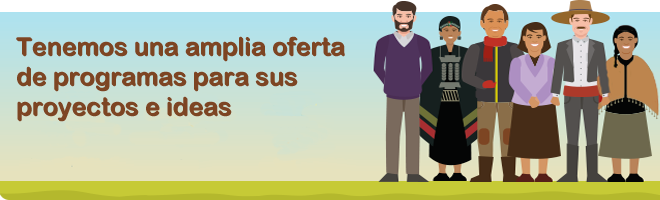 74
Plataforma de Servicios
El número de usuarias/os atendidos a través de los programas regulares, en el 2021 se puede observar en el siguiente gráfico:
Fuente: Base Tesorería, 31 de diciembre del 2021.
75
Plataforma de Servicios
El número de usuarias/os atendidos por programa y su distribución regional en 2021 es la siguiente:
Fuente: Base Tesorería, 31 de diciembre del 2021.
	* https://sistemas.indap.cl
76
Plataforma de Servicios
El presupuesto (M$) por programa del año 2021, se observa en el siguiente gráfico:
Fuente: SIGFE, 31 de diciembre del 2021.
77
Plataforma de Servicios
La asignación del presupuesto por programa, durante el 2021 fue la siguiente:
Fuente: SIGFE, 31 de diciembre del 2021.
78
Plataforma de Servicios
A continuación se puede observar el presupuesto ejecutado M($), por región de 2021:
79
Fuente: SIGFE, 31 de diciembre del 2021.
Plataforma de Servicios: Programas Transversales
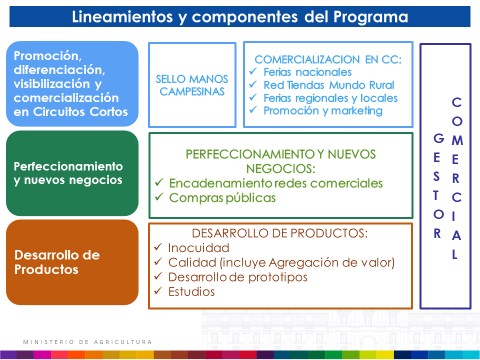 80
Plataforma de Servicios: Programas Transversales
Programa de Comercialización

Diseñado como una estrategia de diversificación de los mercados

Visibilización para los productos de la AFC

Nuevas formas de apoyo a la comercialización
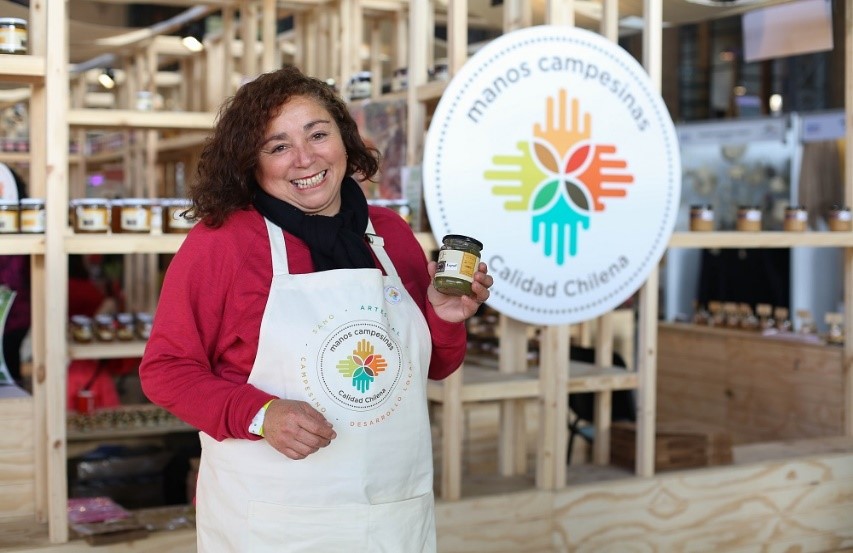 81
Plataforma de Servicios: 
Programas Transversales
Programa de Comercialización
Sello “Manos Campesinas”
Vitrinas propias (ExpoMundoRural, Ferias,etc.)
Participación en otras Vitrinas (Ñam, Recomiendo Chile.) 
Otras acciones de promoción (Catálogos, Guías)
1. Promoción y visibilización de los productos y servicios de la AFC.
Nuevos lugares y formas de venta: comercio electrónico, mercados urbanos, tiendas)
Compras públicas JUNAEB
Convenios para el perfeccionamiento de las relaciones comerciales (Unimarc, Paris Volver a Tejer, Lo Valledor, etc)
Mercados de nichos de Exportación
2. Nuevos modelos de comercialización: apertura de nuevas relaciones comerciales y perfeccionamiento de las existentes.
3. Programas regulares de Desarrollo de capacidades y financiamiento.
Gestor Comercial, Apoyo a Organización Económica, Alianzas Productivas, SAT, PRODESAL, PDTI, PADIS, PRODEMY, Servicio a Proyectos 
Valor agregado: Sabores del Campo
82
Plataforma de Servicios: 
Programas Transversales
Programa Agricultura Sustentable 

Enfoque:
Promover la incorporación de Prácticas y Manejos Ambientalmente Sustentables en los sistemas productivos y emprendimientos de los usuarios y usuarias de INDAP.   

Promoción de prácticas y manejos ambientalmente sustentables orientados a la recuperación, conservación y/o uso sustentable de los recursos naturales.

Cuenta con los siguientes componentes:
Generación de conocimientos y desarrollo de capacidades.
Transversalización del Programa en la acción de fomento de INDAP.
Articulación interinstitucional y apalancamiento de recursos.
Difusión y sensibilización
83
Plataforma de Servicios: 
Programas Transversales
Programa de Desarrollo de Consultores

Propósito:

Mejorar las capacidades y habilidades de los Consultores de Fomento, contribuyendo a incrementar el impacto de los Programas de INDAP en el desarrollo de la Agricultura Familiar Campesina. 

Se enfoca hacia los socios estratégicos de INDAP que son quienes realizan la prestación de servicios en los diferentes programas regulares por más de 4.000 consultores externos a lo largo de todo el país, y son un pilar fundamental en la transferencia de conocimientos y calidad de los servicios de INDAP hacia los usuarios y usuarias.
84
Plataforma de Servicios: 
Programas Transversales
Programa Desarrollo de Consultores
Contar con un Directorio único y público, con información disponible para todos los interesados.
Conocer todos los antecedentes de cada consultor de manera que al momento de su selección se pueda contar con información completa y confiable.
Conocer las evaluaciones de desempeño de los consultores.
Conocer las evaluaciones de competencias laborales de los consultores.
1. Directorio Nacional de Consultores de Fomento.
2. Evaluación de Competencias laborales.
Evaluar las competencias técnicas y psicolaborales de los consultores.
Establecer las brechas entre las competencias técnicas y psicolaborales observadas y las requeridas para cumplir con sus funciones.
Desarrollar un plan de formación capaz de cubrir las brechas detectadas.
85
Plataforma de Servicios: 
Programas Transversales
•  Permiten contar con información para apoyar la toma de decisiones de los productores e INDAP, respecto a los Consultores con los cuales les resulta 	más conveniente trabajar de acuerdo a las necesidades y objetivos de 	desarrollo de los productores.

•  Identificar los elementos relacionados con el desempeño, los mide y proporciona retroalimentación a los propios Consultores, respecto a sus fortalezas y debilidades.

•  Determinar las necesidades de formación y desarrollo de los Consultores. 

•  Identificar y objetivar la toma de decisiones respecto de la continuidad de los consultores en los programas de INDAP, de manera de asegurar la calidad de los servicios a los productores.

•  Entregar insumos para la evaluación de resultados e impacto de los propios Programas/Servicios de Fomento.

Evaluación contempla:
Cumplimiento de metas establecidas en el Plan de Trabajo Anual.
Cumplimiento de las actividades establecidas en el Plan de Trabajo Anual.
Percepción y satisfacción de los usuarios.
Programa Desarrollo Consultores
3.Evaluación de Desempeño.
86
Plataforma de Servicios: 
Programas Transversales
4. Orientación y Actualización Continua.
Destinada a mejorar las capacidades de los consultores, mediante:
Sistema soporte expertos.
Talleres/Cursos en Temas Transversales.
Talleres/Cursos en temas específicos.
Talleres de Intercambio de Experiencias.
Canal de información e intercambio de acceso rápido para los Consultores:
     Intercambio de información.
     Cursos
     Talleres
     Estudios de interés
     Materiales de Apoyo (Manuales, cursos para productores)
5. Sistema de Información en Línea.
87
Plataforma de Servicios: Desarrollo de Capacidades
Fuente: Base Tesorería, 31 de diciembre del 2021.
	* https://sistemas.indap.cl
88
Plataforma de Servicios: Desarrollo de Capacidades
Fuente: Base Tesorería, 31 de diciembre del 2021.
	* https://sistemas.indap.cl
89
Plataforma de Servicios: Programa de Desarrollo de Inversión
Fuente: Base Tesorería, 31 de diciembre del 2021.
90
Plataforma de Servicios: Programa de Desarrollo de Inversión
Fuente: Base Tesorería, 31 de diciembre del 2020.
91
Plataforma de Servicios: Programas de Créditos
Fuente: División de Asistencia Financiera, 31 de diciembre del 2021.
92
Plataforma de Servicios: Programas de Seguros
Fuente: División de Asistencia Financiera, 31 de diciembre del 2021.
93
Plataforma de Servicios: Programas de Seguros
Evolución en la contratación e indemnización del Seguro Agrícola:
En 2021 se cursaron 1.077 indemnizaciones por un monto total de M$ 2.055.908.
94
Fuente: División de Asistencia Financiera, 31 de diciembre del 2021.
Plataforma de Servicios: Programas de Seguros
Evolución en la contratación e indemnización del Seguro Bovino:
En 2021, se cursaron 549 indemnizaciones por un monto total de M$ 341.774.
Fuente: División de Asistencia Financiera, 31 de diciembre del 2021.
95
Plataforma de Servicios: Programas de Seguros
Evolución en la contratación e indemnización del Seguro Ovino:
En 2021, se cursaron 42 indemnizaciones por un monto total de M$ 8.427.
Fuente: División de Asistencia Financiera, 31 de diciembre del 2021.
96
Plataforma de Servicios: Programas de Seguros
Evolución en la contratación e indemnización del Seguro Apícola:
En 2021, se cursaron 640 indemnizaciones por un monto total de M$ 773.711.
Fuente: División de Asistencia Financiera, 31 de diciembre del 2021.
97
Plataforma de Servicios: Emergencia Agrícolaprincipales eventos financiados en 2021
Alimentación animal por prolongado déficit hídrico en: Aysén, La Araucanía, Los Lagos.
Alimentación animal por prolongado déficit hídrico e impedimento de acceso a veranadas en: Coquimbo.
Alimentación animal  y apícola por prolongado déficit hídrico en: Coquimbo, Valparaíso, Metropolitana, O’Higgins y Maule. 
Manejos técnico-productivos, agronómicos y culturales por lluvias extemporáneas en: Valparaíso, Metropolitana, Libertador Bernardo O´Higgins, Maule y Ñuble.
Rehabilitación productiva por lluvias extemporáneas en: Maule, Ñuble y Biobío.
Rehabilitación productiva por incendios forestales en: Valparaíso, Biobío,  Araucanía  y los Rios.
Manejos técnico-productivos, agronómicos y culturales por incidencia de plaga Drosophila suzukii (Matsumura) en: Maule y Ñuble.
Rehabilitación productiva de infraestructura dañada por evento de lluvias extemporáneas en: Antofagasta, Valparaíso, O’Higgins y Biobío.
Alimentación animal por evento de nevazón en comuna de Alto Biobío, región del Biobío.
Alimentación animal y rehabilitación productiva consecuencia de la ocurrencia de frente de fuertes lluvias, viento e inundaciones en Araucanía.
Rehabilitación productiva por crisis sanitaria rubro flores y alimentación animal por evento de nevazón en comuna de Alto Biobío, región del Biobío.
Rehabilitación productiva por evento de remoción en masa consecuencia de frente de fuertes lluvias, viento e inundaciones en: Los Ríos.
Rehabilitación productiva por frente de fuertes lluvias, viento e inundaciones en:  Araucanía.
Rehabilitación productiva por bajas temperaturas y heladas en: Coquimbo.
98
Fuente: Sistema de Emergencia, sistema de tesorería, 31 de diciembre del 2021.
Plataforma de Servicios: Emergencia Agrícola
El presupuesto asignado y ejecutado por región, para emergencias agrícolas fue de:
99
Fuente: Sistema de Emergencia, sistema de tesorería, 31 de diciembre del 2021.
Plataforma de Servicios: Emergencia Agrícola
La atención de usuarios de emergencias por región se ve reflejada en el siguiente grafico:
100
Fuente: Sistema de Emergencia, sistema de tesorería, 31 de diciembre del 2021.
Evolución del Presupuesto 2010-2021
101
Presupuesto: Evolución del Presupuesto
Evolución del presupuesto real (M$) destinado a la Institución, período 2010 – 2021 aumento en un 23% (base 2010).
Fuente: SIGFE, 31 de diciembre del 2021.
102
Presupuesto: Evolución del Presupuesto por Subtítulo
Evolución del presupuesto real (M$) destinado a la asistencia técnica 
(transferencias corrientes - Subtítulo 24), período 2010 – 2021 aumento en un 23% (base 2010).
Fuente: SIGFE, 31 de diciembre del 2021.
103
Presupuesto: Evolución del Presupuesto por Subtítulo
Evolución del presupuesto real (M$) destinado a inversiones (transferencias 
de capital - Subtítulo 33), período 2010 – 2021 aumento un 38% (base 2010).
Fuente: SIGFE, 31 de diciembre del 2021.
104
Presupuesto: Evolución del Presupuesto por Subtítulo
Evolución del presupuesto (M$) real de Créditos (Subtítulo 32), período 2010 – 2020 aumento un 17% (base 2010).
Fuente: SIGFE, 31 de diciembre del 2021.
105
Presupuesto: Evolución del Presupuesto por Subtítulo
Evolución del presupuesto (M$) real para Soporte Institucional (Subtítulo 22), 
período 2010 – 2021 disminuyó un 20% (base 2010).
Fuente: SIGFE, 31 de diciembre del 2021.
106
Presupuesto: Evolución del Presupuesto por Subtítulo
Evolución del Gasto real (M$) del Subtítulo 21, período 2010 – 2021 aumentó un 18% (base 2010).
Fuente: SIGFE, 31 de diciembre del 2021.
107
GLOSARIO
En este documento se utilizan los siguientes conceptos y sus abreviaciones:

Agencia de Área: es una unidad de gestión local de la Dirección Regional, que se relaciona de manera directa y territorial con los usuarios de INDAP y su gestión se basa en un conjunto de políticas, normas e instrumentos definidos por la Institución. 
Oficina de Área: es una extensión territorial de las Agencias de Área, que permite en zonas de difícil acceso o alta concentración de usuarios una atención más eficiente. 
Calidad Jurídica: Corresponde a las asignaciones Profesional, Técnico, Administrativo, Auxiliar, Directivo.
Estamento: Corresponde a la separación del tipo de contrato de los funcionarios y estos son: Planta, Contrata, Suplente.
Créditos Directos (Dir): Corresponde al número de atenciones a usuarias y usuarios únicos registrados en el Sistema de Tesorería, que reflejan gastos de Crédito.
No operacionales (No op): Corresponde al número de atenciones a usuarias y usuarios únicos registrados en el Sistema de Tesorería, que reflejan gastos asociados al Subtitulo 32 del clasificador presupuestario. Los conceptos incluidos son: Crédito, Gastos Notariales, Impuesto de Timbres y Estampillas, Seguro Agrícola, Seguro Apícola, Seguro Desgravamen, Seguro Ganadero, Seguro Ovino, Renegociaciones.
108
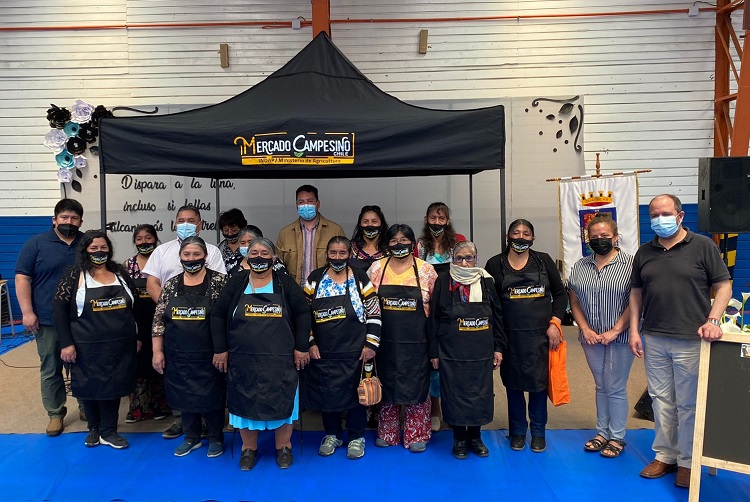 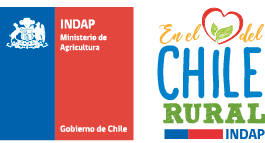 109